Др Петар В. ВуцаНаданићи
МИЛИВОЈ  ЈУГИН
 
КИКИНЂАНИН У ОРБИТАЛНОЈ       СТАНИЦИ
КИКИНДА НОЋУ
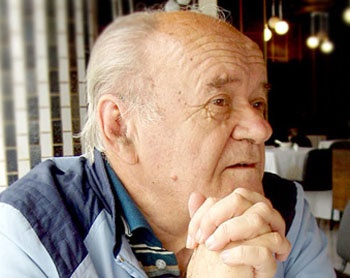 МИЛИВОЈ ЈУГИН РОЂЕН   22. августа 1925. ГОДИНЕ У ВЕЛИКОЈ КИКИНДИ ( САДА ГРАД КИКИНДА). ОТАЦ  МАКСИМ УСПЕШАН ТРГОВАЦ И МАЈКА СОФИЈА РОЂЕНА ЈОВАНОВИЋ.
КУЋА






ДОСИТЕЈЕВА БР.31
УМРО 20.ЈАНУАРА  2013.ГОДИНЕ У БЕОГРАДУ. ДОАЈЕН КОСМОНАУТИКЕ И ВЕЛИКИ ПОПУЛИЗАТОР ИСТРАЖИВАЊА КОСМОСА
ОСНОВНУ ШКОЛУ И ГИМНАЗИЈУ  ЗАВРШИО У КИКИНДИ
УПИСАО ЈЕ  ТЕХНИЧКУ ВЕЛИКУ ШКОЛУ ОДСЕК ВАЗДУХОПЛОВСТВО У БЕОГРАДУ ГДЕ ЈЕ И ДИПЛОМИРАО 1954. 
ЖИВИО И РАДИО У БЕОГРАДУ
РАДИО ЈЕ КАО ВАЗДУХОПЛОВНИ ИНЖЕЊЕР НА КОНСТРУКЦИЈИ НАШИХ ПОЗНАТИХ МЛАЗНИХ АВИОНА „ ГАЛЕБ “ И    „ ЈАСТРЕБ“ КАО И ЛАКОГ КЛИПНОГ АВИОН         “ КРАГУ“
МИЛИВОЈ ЈУГИН ЈЕ ПРЕ ЛАНСИРАЊА ПРВОГ ЗЕМЉИНОГ ВЕШТАЧКОГ САТЕЛИТА ИМАО ВЕЛИКО  ИНТЕРЕСОВАЊЕ ЗА МОГУЋНОСТИ ОСТВАРИВАЊА КОСМИЧКОГ ЛЕТА И ИСТРАЖИВАЊЕ ВАСИОНСКОГ ПРОСТОРА.
 ОН ЈЕ ЈЕДАН ОД НАШИХ НАЈАКТИВНИЈИХ ПОПУЛИЗАТОРА  ИДЕЈА  АСТРОНАУТИКЕ ОД ПРВИХ  ДАНА КОСМИЧКЕ ЕРЕ.
АУТОР ЈЕ ВЕЛИКОГ БРОЈА СТРУЧНИХ РАДОВА. 
НАПИСАО ЈЕ ЈЕДАНЕСТ КЊИГА: 
 ВЕШТАЧКИ ЗЕМЉАНИ САТЕЛИТИ  ( 1960 ), САТЕЛИТИ И КОСМИЧКИ БРОДОВИ ( 1965), 
ЧОВЕК И КОСМОС ( 1969), 
КОСМИЧКА ТЕХНИКА И ЊЕНА ПРИМЕНАК   ( 1971),
 ПУТ У КОСМОС ( 1975), 
СВИ СМО МИ КОСМОНАУТИ ( 1977),
ВАСИОНИ У ПОХОДЕ  ( 1977), 
КОСМОС ИЗ ВОЈНОГ УГЛА ( 1986),
 КОСМОС ОТКРИВА ТАЈНЕ (1877). 
ЧОВЕК, БИЉКЕ, ЖИВОТИЊЕ У КОСМОСУ ( 1998 ).
“ СВИ СМО МИ  КОСМОНАУТИ “ 1995.ГОДИНЕ.
 






КЊИЖЕВНА НАГРАДА НЕВЕН ПОПУЛАРНА НАУКА  ЗА КЊИГУ
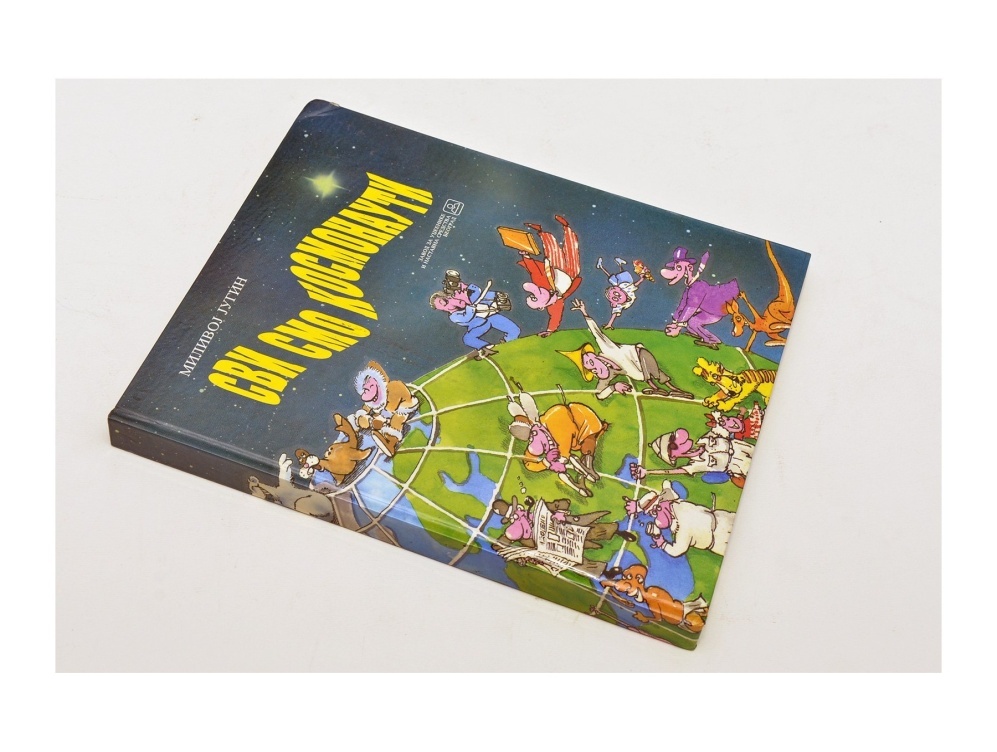 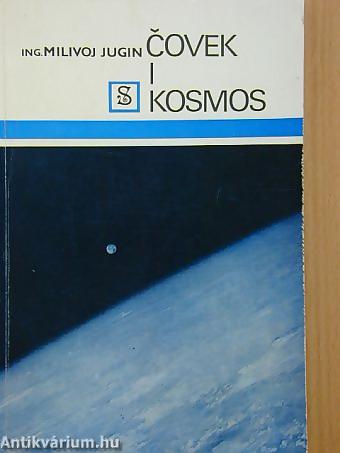 ОДРЖАО МНОШТВО ПОПУЛАРНИХ ПРЕДАВАЊА О АСТРОНААУТИЦИ. ЈЕДНО ОД ТИХ ПРЕДАВАЊА ОДРЖАО ЈЕ У РОДНОЈ КИКИНДИ. ТРГ
ИМАО ИЗЛОЖБУ СВОЈИХ УМЕТНИЧКИХ РАДОВА КИКИНДИ
ЈУГОСЛОВЕНСКОЈ ЈАВНОСТИ ЈЕ БИО ПОЗНАТ КАО СТРУЧНИ КОМЕНТАТОР ТЕЛЕВИЗИЈЕ БЕОГРАД  СА ДЕШАВАЊИМА У КОСМОСУ ОД 1961. ГОДИНЕ.
 У ДИРЕКТНОМ ПРЕНОСУ ИЗ КЕЈП КЕНЕДИЈА КОМЕНТАРИСАО ЈЕ ЛАНСИРАЊЕ ПРВИХ ЉУДИ НА МЕСЕЦ  У КОСМИЧКОМ БРОЈДУ „ АПОЛО-11“.
БИО ЈЕ ГОДИНАМА ГЕНЕРАЛНИ СЕКРЕТАР САВЕЗА АСТРОНАУТИЧКИХ И РАКЕТНИХ ОРГАНИЗАЦИЈА ЈУГОСЛАВИЈЕ( САРОЈ)
 ПРЕДСЕДНИК САВЕЗА АСТРОНАУТИЧКИХ И РАКЕТНИХ  ОРГАНИЗАЦИЈА СРБИЈЕ.
- ДОБИО ПРИЗНАЊА И ОДЛИКОВАЊА ЗА ПОПУЛАРИЗАЦИЈУ НАУКЕ.
БИО ЈЕ ДОПИСНИ ЧЛАН МЕЂУНАРОДНЕ АСТРОНАУТИЧКЕ АКАДЕМИЈЕ (ИАА),
БИО УЧЕСНИК НА ГОДИШЊИМ КОНГРЕСИМА 
 ШЕСТ ПУТА ЈЕ БОРАВИО У  КОСМИЧКИМ ЦЕНТРИМА  САД  И НА КОСМОДРОМУ КЕЈП КАНАВЕРАЛ, ПРИСУСТВОВАО ЛАНСИРАЊУ КОСМИЧКИХ БРОДОВА „ АПОЛО“  И  „ СПЕЈС ШАТ“.
ЛИЧНИ ПРИЈАТЕЉ И ПОЗНАНИК ВЕЛИКОГ БРОЈА КОСМОНАУТА И АСТРОНАУТА .
 МИЛИВОЈ ЈУГИН ЈЕ УГОСТИО ЧУВЕНОГ РУСКОГ КОСМОНАУТА ВИКТОРА ПЕТРОВИЧА САВИНИХА.
ПОСЈЕТИЛИ СУ ГУЧУ.
 УЛИЦАМА БЕОГРАДА ВОЗИО ЈЕ КОСМОНАУТА ПАВЕЛА ПОПОВИЧА У ЊЕГОВОЈ „ФИЋИ“. БИЛИ СУ ВЕЛИКИ ПРИЈАТЕЉИ. МИЛИВОЈ ЈЕ ДОБИО ДОЗВОЛУ ДА У БАЈКОНУРУ ПРИСУСТВУЈЕ ЛАНСИРАЊУ НОВЕ ПОСАДЕ “ СОЈУЗ ТМ-5“  ЧИЈЕ ЈЕ ОДРЕДИШТЕ БИЛА ОРБИТАЛНА СТАНИЦА                 „ МИР“. ЛАНСИРАЊЕ ЈЕ БИЛО УСПЕШНО.
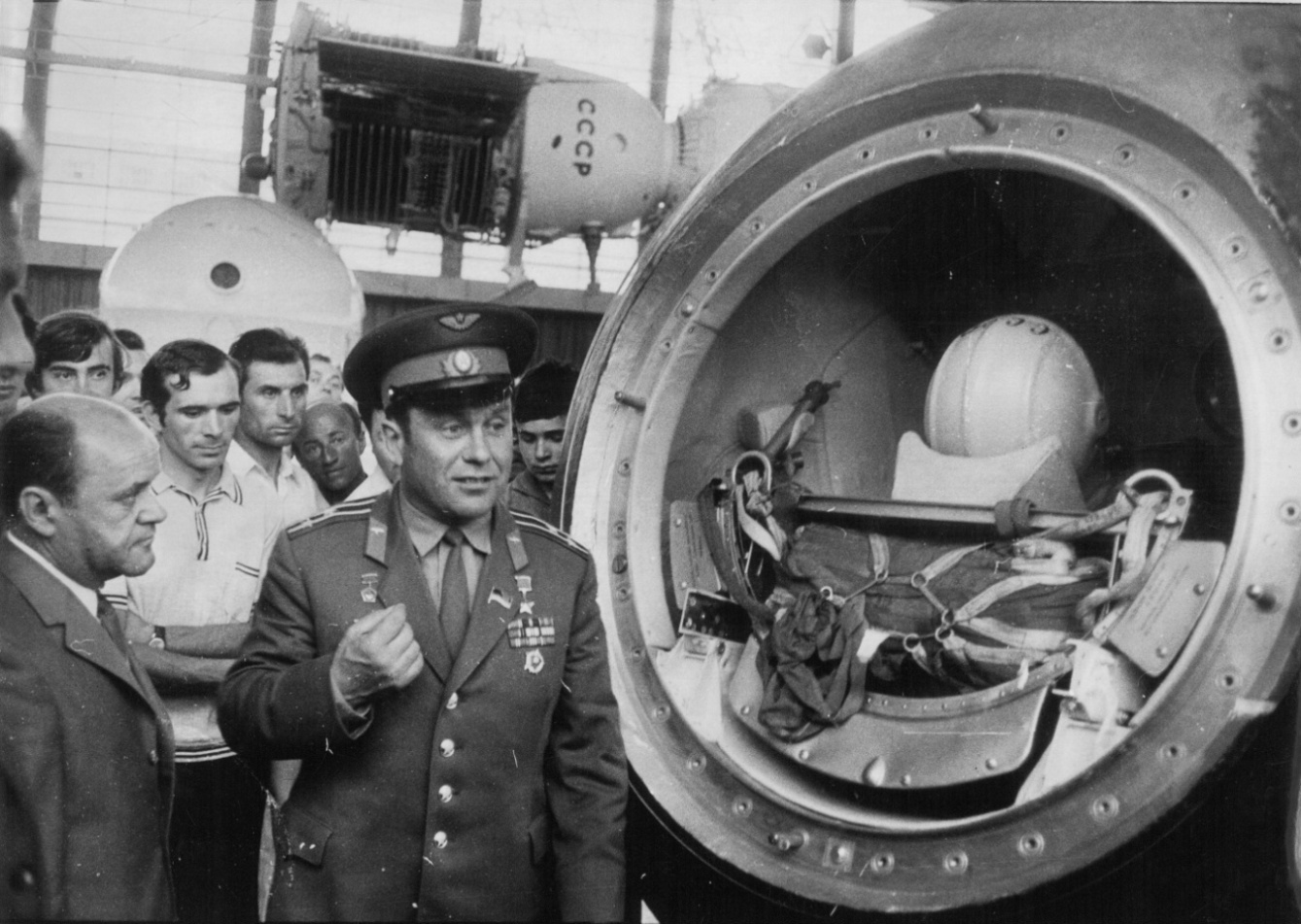 СА ПАВЕЛОМ ПОПОВИЧЕМ СОВЈЕТСКИМ АСТРОНАУТОМ У БЕОГРАДУ
ОРГАНИЗОВАО ЈЕ ТРИ МЕЂУНАРОДНЕ КОСМИЧКЕ ИЗЛОЖБЕ У БЕОГРАДУ:
КОСМОС МИРУ – 1  1967 ; 
КОСМОС МИРУ – 2  из 1971. ГОДИНЕ ГДЕ СУ ГОСТИ БИЛИ КОСМОНАУТ ПОПОВИЧ И АМЕРИЧКИ АСТРОНАУТ ТОМАС СТЕФОРД, КОМАНДАТ МИСИЈЕ „ АПОЛО  -10“; 
КОСМОС МИРУ - 3.
ПРВИ МЕЂУНАРОДНИ СИМПОЗИЈУ „ ИСТРАЖИВАЊЕ КОСМОСА И ДРУШТВО “ БЕОГРАД  1971.ГОДИНЕ